Aptamers and Riboswitches
Lab Meeting 
08/30/2013
Aptamer
Short nucleic acid sequence that binds to a specific small molecule or ligand
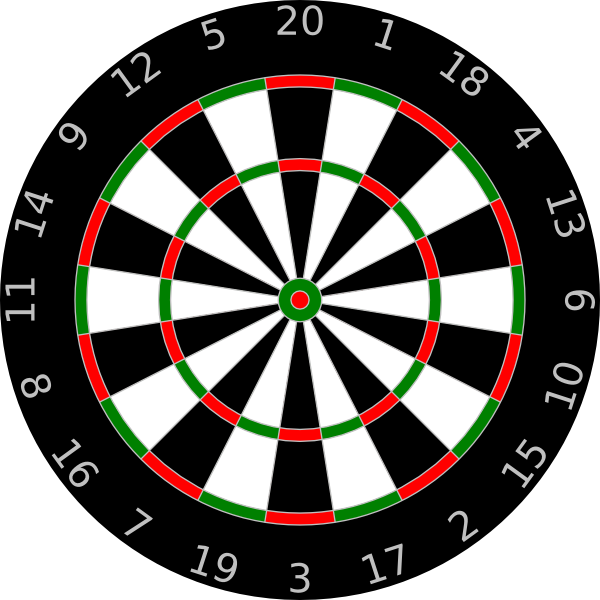 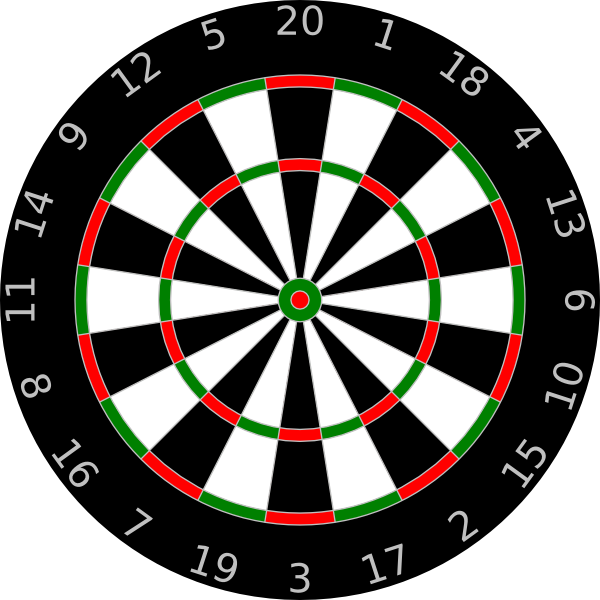 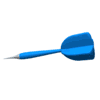 Aptamer
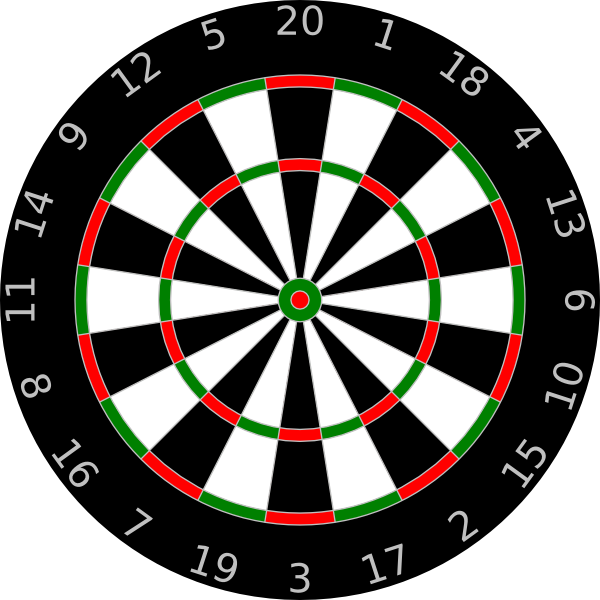 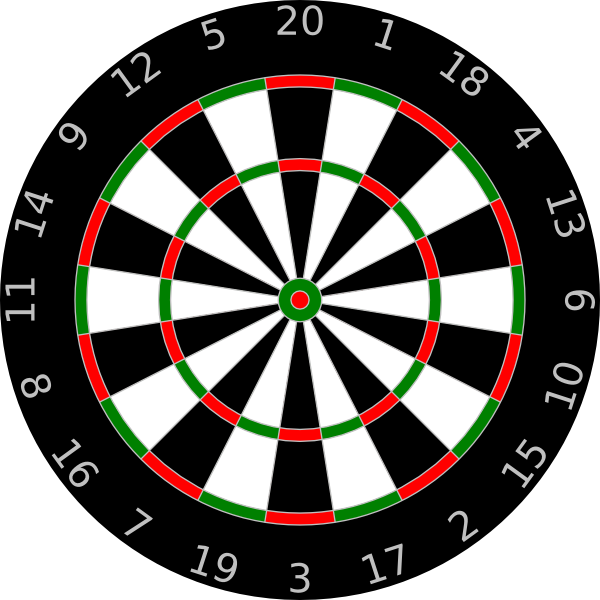 Molecular Targets
[Speaker Notes: Hit a specific point a specific target 2 million targets 
Customized nucelic acid dart dart to hit a single moluecle among millions]
Riboswitches
In 5’ untranslated region of mRNA
Contains aptamer sequence
Translational control
GOI: Translated Region
Untranslated Region
ATG
RBS
TGA
Taken from Becca Summer 2012
[Speaker Notes: One class of mRNA element, the riboswitches, directly bind small molecules, changing their fold to modify levels of transcription or translation. In these cases, the mRNA regulates itself.]
Riboswitches
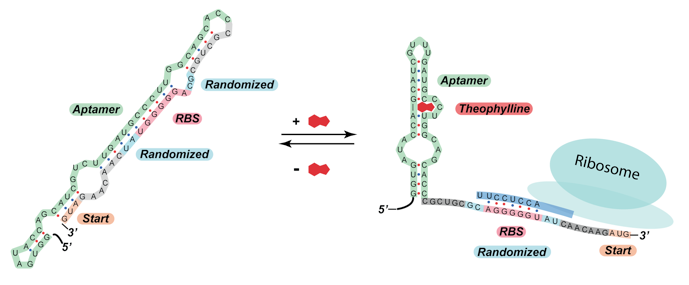 Theophylline Biosynthesis
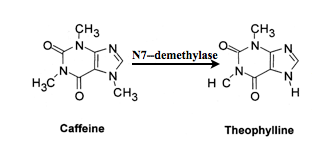 Theophylline Riboswitch
Caffeine Metabolism
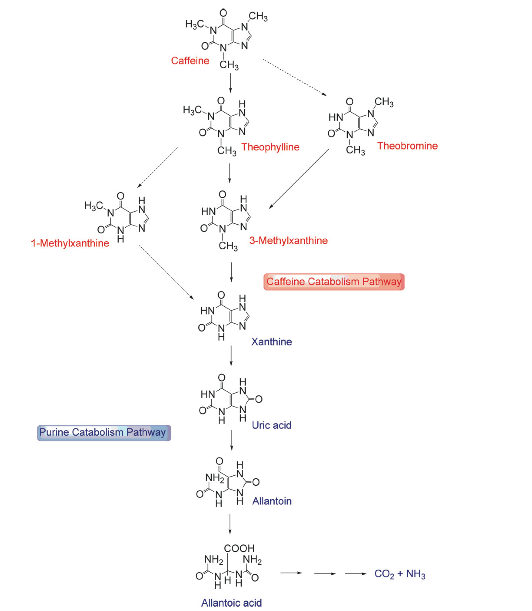 Caffeine Derivatives
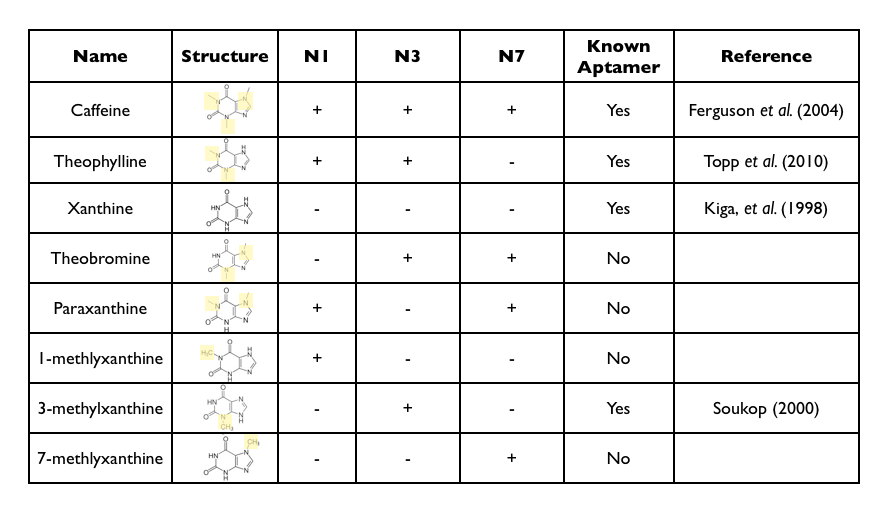 Caffeine and its Derivatives
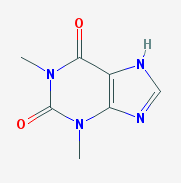 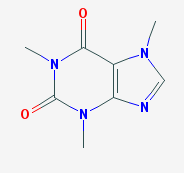 Caffeine
Theophylline
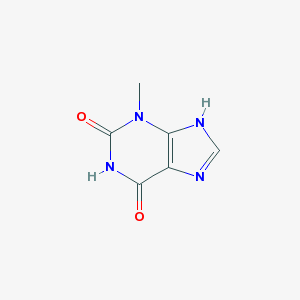 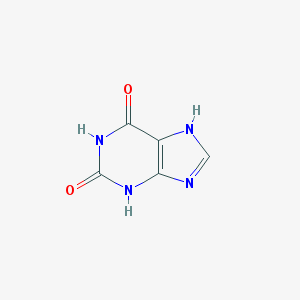 3-Methlyxanthine
Xanthine
Different Riboswitches in E. coli
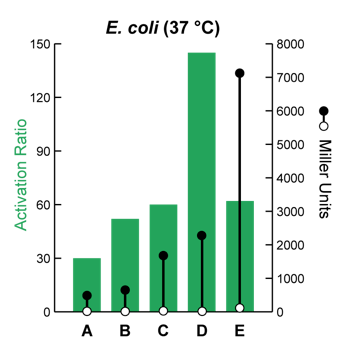